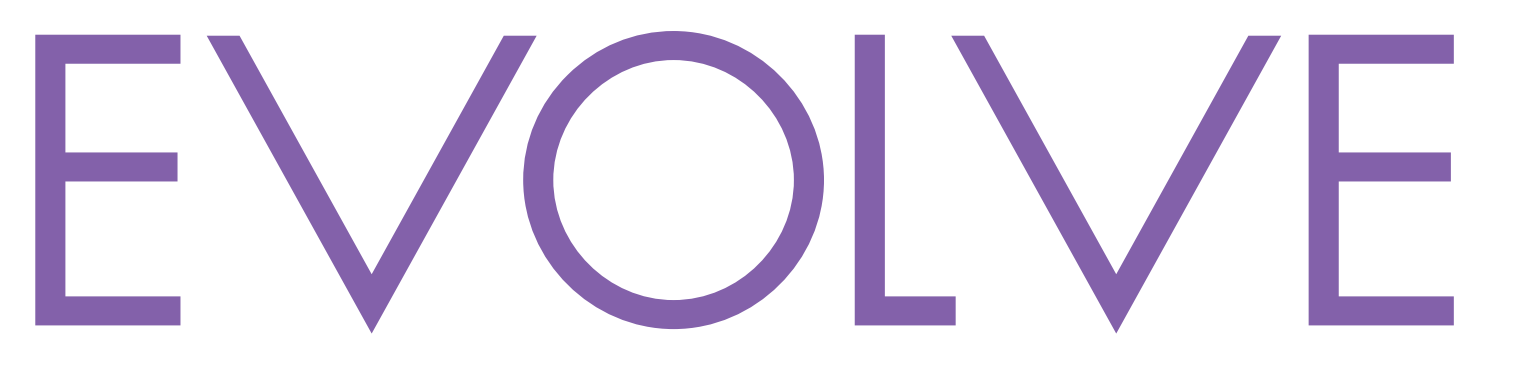 Evolve 6C-11.5
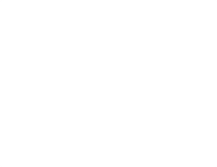 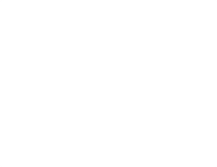 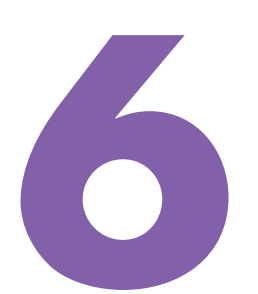 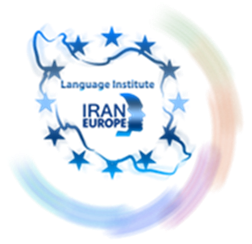 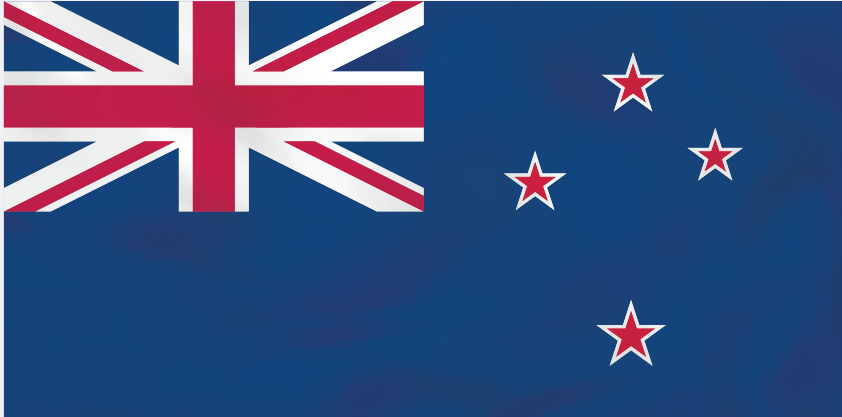 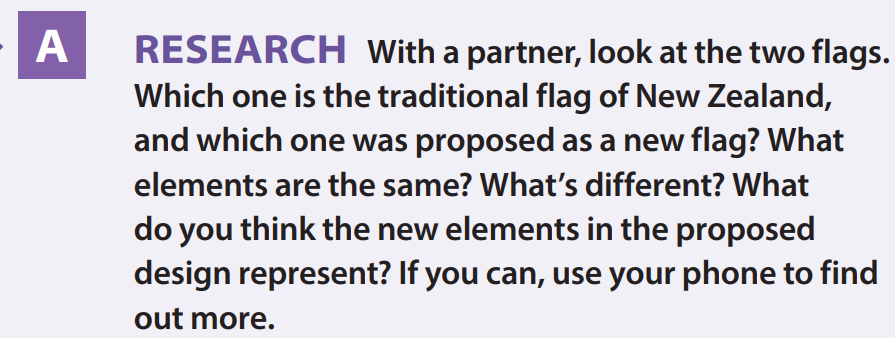 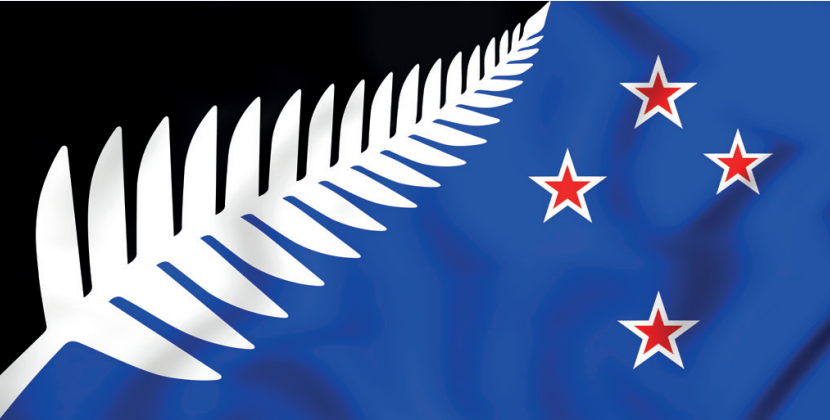 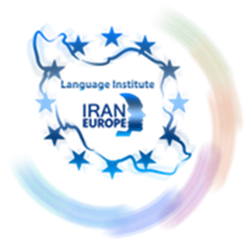 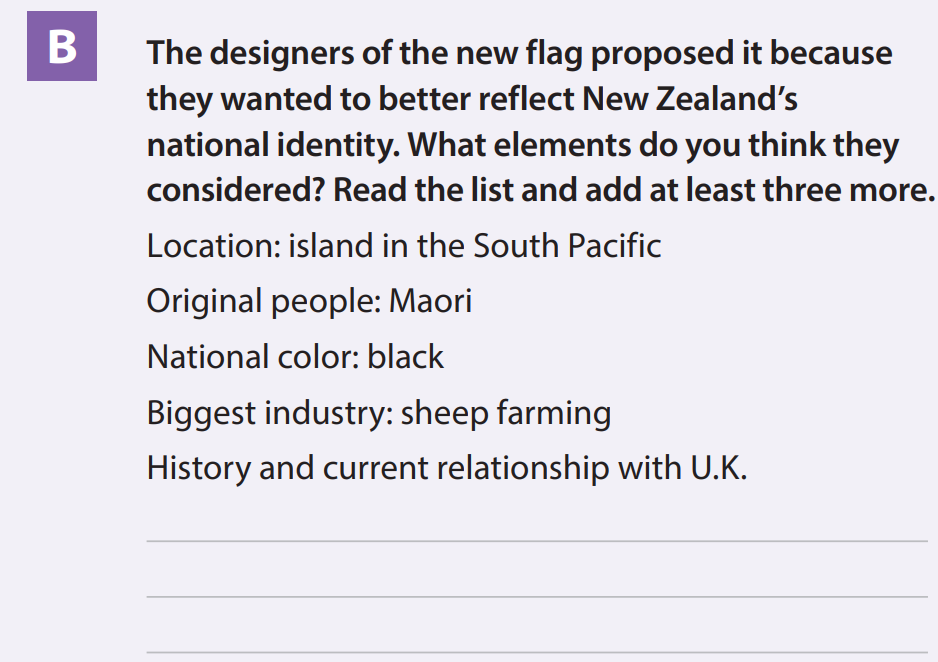 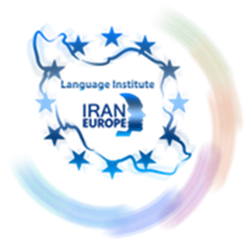 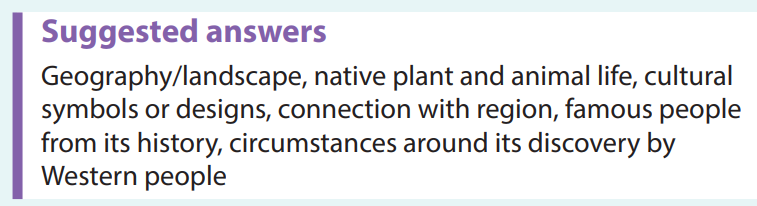 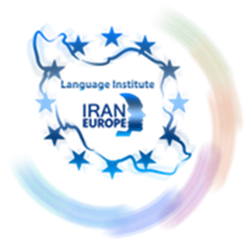 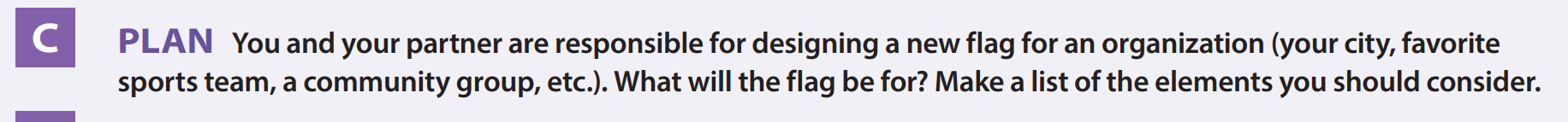 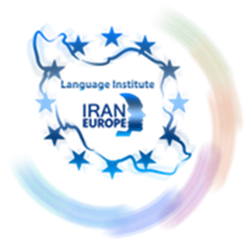 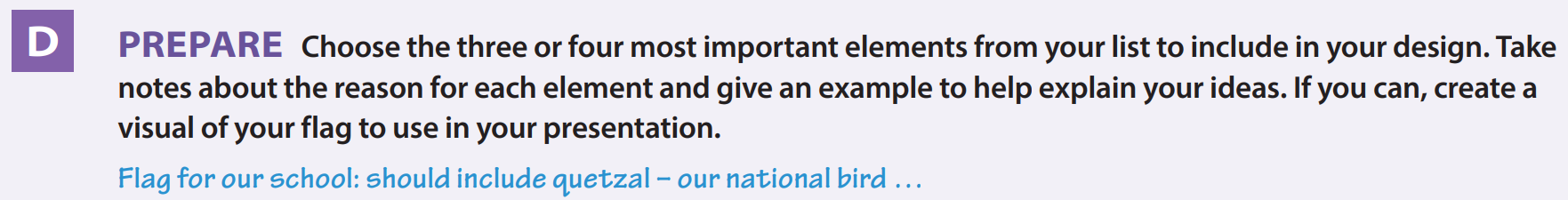 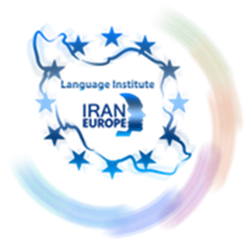 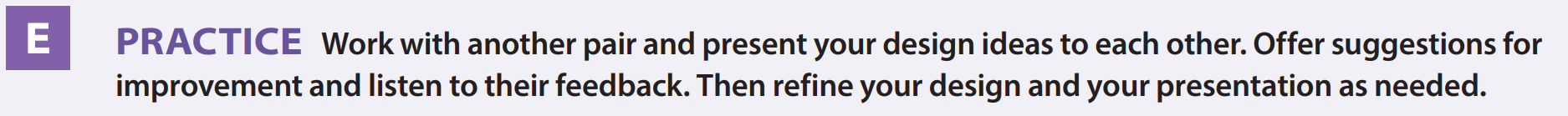 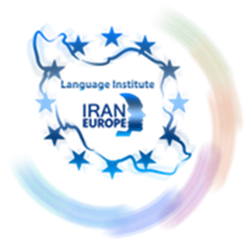 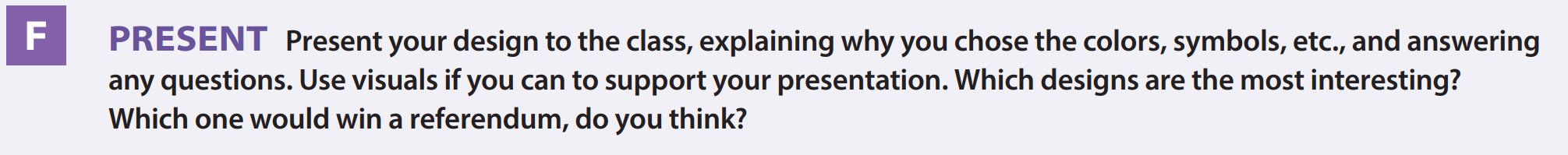 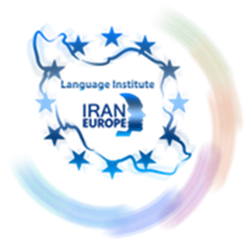 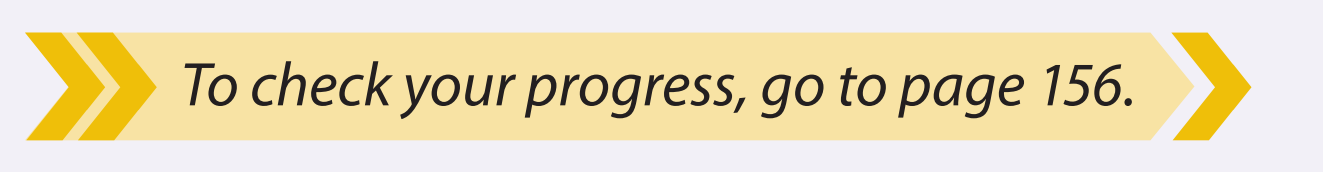 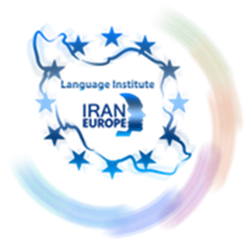 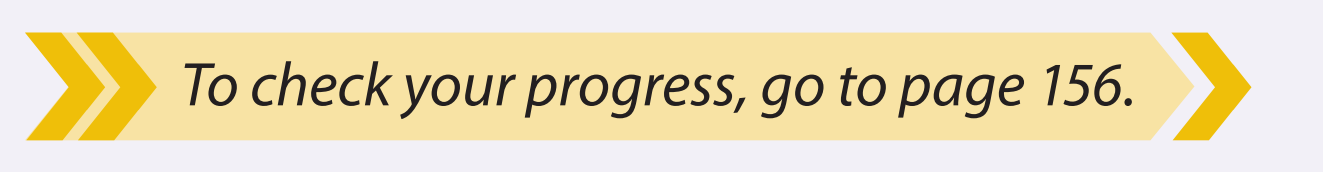 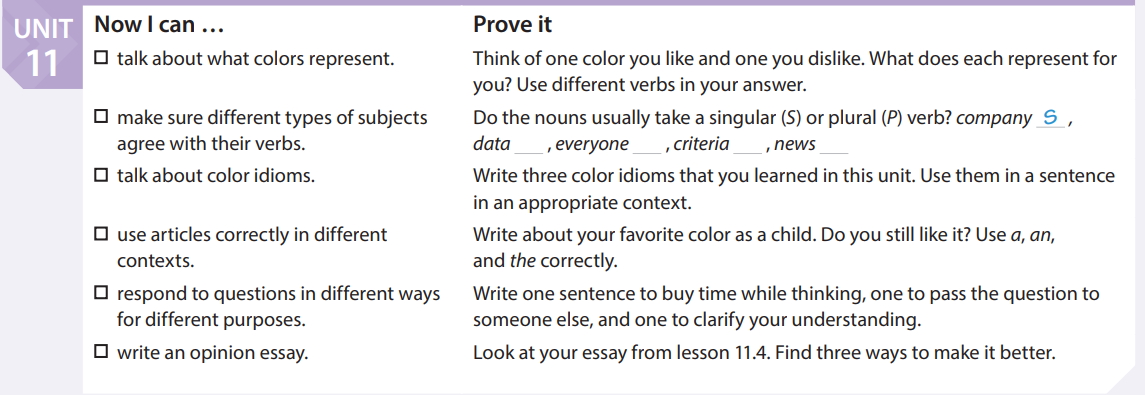 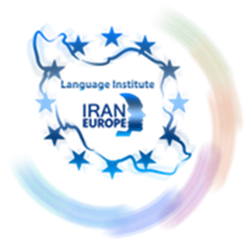 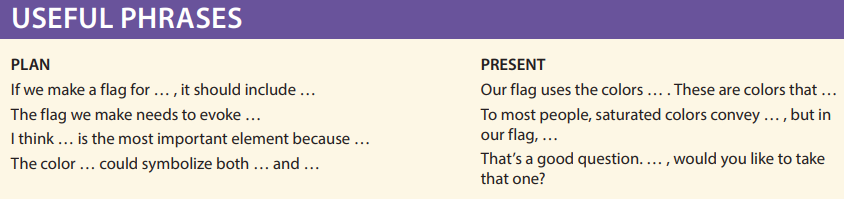 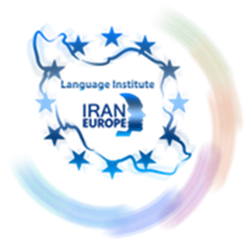 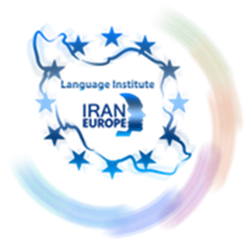